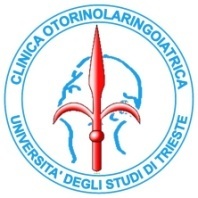 Patologie della laringe
Corso  di laurea in medicina e chirurgia
Anno accademico 2017-2018
Anatomia descrittiva della laringe
Fonazione-Respirazione-Deglutizione
Anatomia endoscopica della laringe
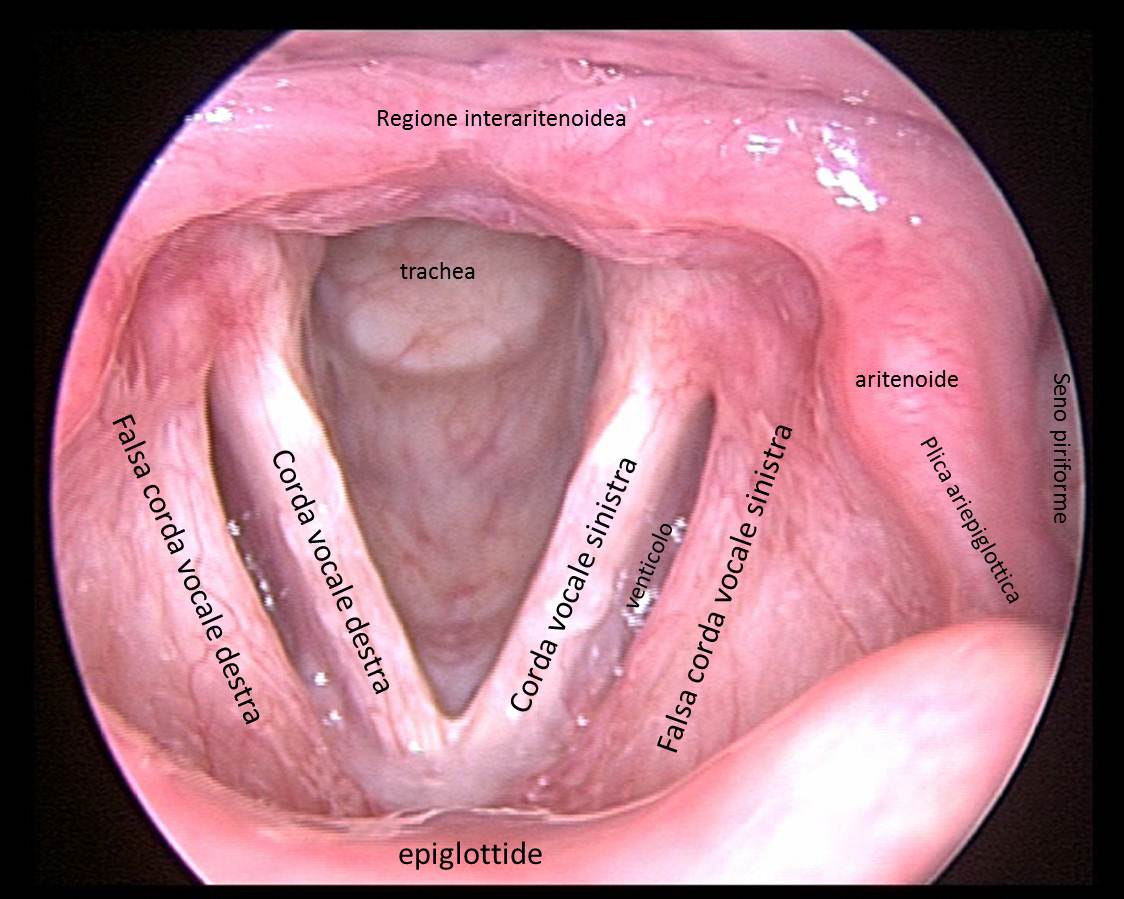 Struttura delle corde vocali vere (cvv)
Epitelio
Lamina propria (composta da 3 strati)
muscolo vocale
Malattie infiammatorie acute
Laringite Acuta processo infiammatorio, infettivo o non, che interessa la laringe 


-Virale:

-Batterica:

-Inalanti tossici

-Micotica
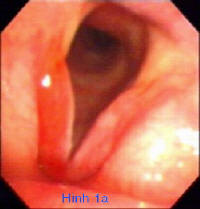 Epiglottidite Acuta
Età infantile (2-7 aa)
         H. Influenzae tipo B

Periodo invernale (complicanza da faringite)

Iperemia ed edema della sovraglottide (cellulite sottomucosa)
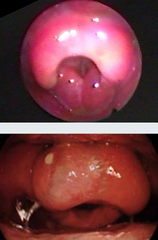 Malattie infiammatorie croniche
Edema, iperplasia, fibrosi
Laringite catarrale cronica semplice


Laringite cronica posteriore


Flogosi croniche dello spazio di Reinke
FUMATORI
REFLUSSO GASTRO-ESOFAGEO
NODULI, POLIPI, CISTI, EDEMA DI REINKE
Alterazione cronica della qualità  vocale
Noduli delle corde vocali vere (cvv)
Reazione non infiammatoria, ispessimento della superficie epiteliale con cheratinizzazione

Bilaterali e simmetrici

Associato a malmenage  e surmenage vocale

Qualsiasi età (>donna adulta, bimbi 7-8 aa)

Disfonia
1^ terapia logopedica
2^asportazione chirurgica
Polipo di cvv dx
Neoformazioni sessili o peduncolate, aspetto moriforme

Monolaterali

40-50aa

Correlato ad abuso della voce, alcool, fumo, ipotiroidismo

Disfonia
-> Exeresi chirurgica
Edema di Reinke
Edema dello spazio di Reinke (subepiteliale)

 È frequente nei fumatori che abusano della voce

Eliminare i fattori irritativi cronici (fumo di sigaretta, abuso vocale) 

Nelle forme molto avanzate va eseguito in modo conservativo un intervento di “lifting” delle corde vocali, cercando di conservare lo strato epiteliale che ricopre le corde vocali
Cisti duttale della cvv dx
Neformazioni delimitate da parete propria

Può essere acquisita (cisti da ritenzione) o congenita (cisti dermoide)

Superficie corda vocale vera ed epiglottide

Piccole dimensioni

Variante oncocitica con tendenza a ricorrere
Papillomatosi laringea
Giovanile (entro i 20 anni), multipla, ricorrente

Adulto, singola lesione, meno recidive, maggior rischio degenerazione

♀=♂

Disfonia, dispnea, tosse, stridor

Effettuare ricerca HPV

Crescita esofitica, papillare , acantotica di cellule ben differenziate
Trattamento: farmaci antivirali, vaccini, asportazione con Laser CO2
Discheratosi delle cvv
Lesioni pre-neoplastiche:
Displasia lieve
Displasia media
Displasia grave


Carcinoma in situ (CIS)
Lesione unica o periferica a Ca invasivo 
75% dei Ca invasivo associato a CIS
Disfonia
Iperemia
Lesioni pre-cancerose Ca in situ
Escissione radicale per via endoscopica (cordectomia I-II tipo nelle lesioni glottiche e biopsia escissionale nelle lesioni sovraglottiche)

Biopsia diagnostica in laringoscopia (lesioni sottoglottiche)
Tumori maligni della laringe: epidemiologia
2-3% di tutti i tumori maligni
Nell’ambito della patologia neoplastica ORL sono le neoplasie a più alta incidenza: 28%
Più frequente nel sesso maschile (rapporto M/F a seconda delle casistiche varia da 3/1 a 10-15/1)
Età avanzata: V-VII decade
Istopatologia: CARCINOMI SQUAMOCELLULARI a vario grado di differenziazione nel 97% dei casi
Tumori maligni della laringe: fattori di rischio
Fumo di sigaretta

Alcool

Inquinamento atmosferico, inalazione di particolari sostanze (mostarde azotate, cromo, nichel, amianto…)

Infezione da HPV (tipo 16 e 18)

Lesioni precancerose
Tumori maligni della laringe: sedi
Sopraglottico (30-35%)


Glottico (60%)

Sottoglottico (< 5%)
Metastasi linfonodali del Carcinoma della glottide
T1: 2%T2: 17%T3: 25%T4: 65%
Grazie al suo limitato circolo linfatico, il carcinoma della cvv ha un’ottima prognosi
Disfonia
METASTASI A DISTANZA:
si verificano nel 5-10% dei casi
per lo più al polmone; molto meno frequenti le localizzazioni ossee ed epatiche
Carcinoma sovraglottico
Metastasi loco-regionali frequenti dal 25-50% dei pz al momento della diagnosi, dato il ricco drenaggio linfatico e il ritardo diagnostico






Metastasi linfonodali nel 20% dei casi al momento della diagnosi
Disfagia
Carcinoma sub-glottico
Dispnea
Tumori maligni della laringe: iter diagnostico
E.O. Palpazione del collo

LARINGOSCOPIA INDIRETTA con specchietto                        
    tradizionale o con fibroscopia ad ottiche rigide o flessibili

LARINGOSCOPIA DIRETTA in narcosi con PRELIEVO BIOPTICO

TC/RMN-COLLO con mdc
     per valutare l’infiltrazione profonda

Rx TORACE
Microlaringoscopia (MLS) diretta in sospensione
Esplorazione delle corde vocali con l’ausilio del microscopio operatorio in AG o sedazione profonda 
Exeresi con "strumentazione a freddo” o Laser CO2
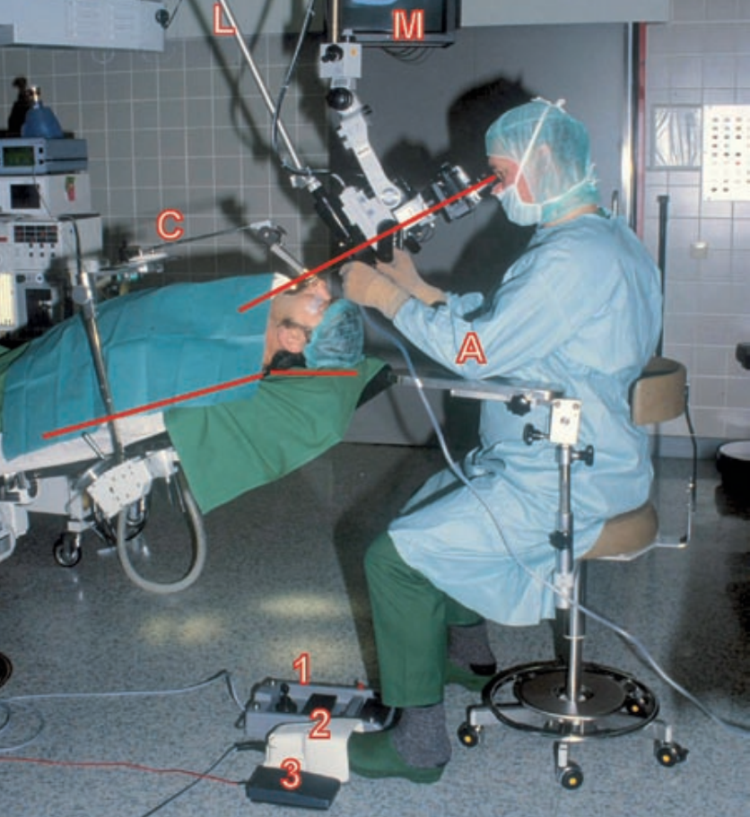 lntroduzione dalla bocca di un Laringoscopio rigido (tubo metallico di calibro ovalare che permette la rettilineizzazione delle vie aerodigestive superiori e dunque la visione diretta delle corde vocali)

La laringe viene raggiunta con una serie di strumenti con manico lungo passando attraverso il laringoscopio sotto controllo microscopico
Cordectomia
Nei tumori in stadio iniziale l’asportazione della lesione può essere eseguita con Laser CO2 per via endoscopica:

approccio chirurgico mini-invasivo
comparabile con le opzioni terapeutiche tradizionali (radioterapia e/o chirurgia “a cielo aperto”)
breve ospedalizzazione
minima percentuale di complicanze, assenza di tracheotomia 
integrità dello scheletro cartilagineo laringeo
nessuna preclusione, in caso di recidiva, ad eventuali trattamenti successivi
Il risultato funzionale in termini di fonazione, deglutizione e QoL è significativamente superiore alle opzioni terapeutiche tradizionali
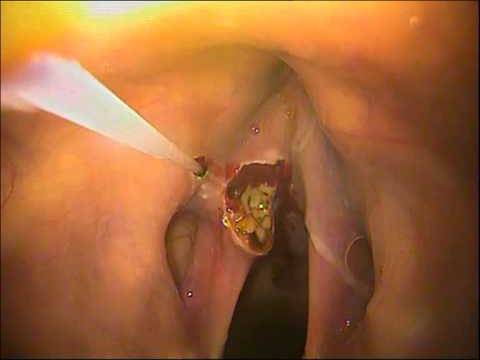 Opzioni terapeutiche carcinoma avanzato (T3-T4)
Laringectomia parziale o totale
Radio-chemioradioterapia
Trattamento combinato
Nei T4 il trattamento di scelta è quello chirurgico!
Laringectomia parziale ricostruttiva
Cricoioidoepiglottopessia (CHEP)
Cricoioidopessia (CHP)

Tracheostoma temporaneo
Laringectomia totale
Si asporta l'intera laringe, compresi osso ioide, cartilagine tiroidea, epiglottide e due o tre anelli tracheali
Tracheostomia permanente
Separazione di vie aeree e digestive
Deglutizione normale, ma perdita della voce